UBND QUẬN LONG BIÊN
TRƯỜNG MẦM NON HỒNG TIẾN
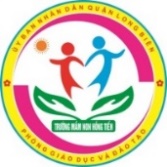 LĨNH VỰC PHÁT TRIỂN NHẬN THỨC
Đề tài : Trò chuyện về mùa hè
Lứa tuổi: MGB (3-4 tuổi)
Giáo viên: Nguyễn Thị Thanh Huyền
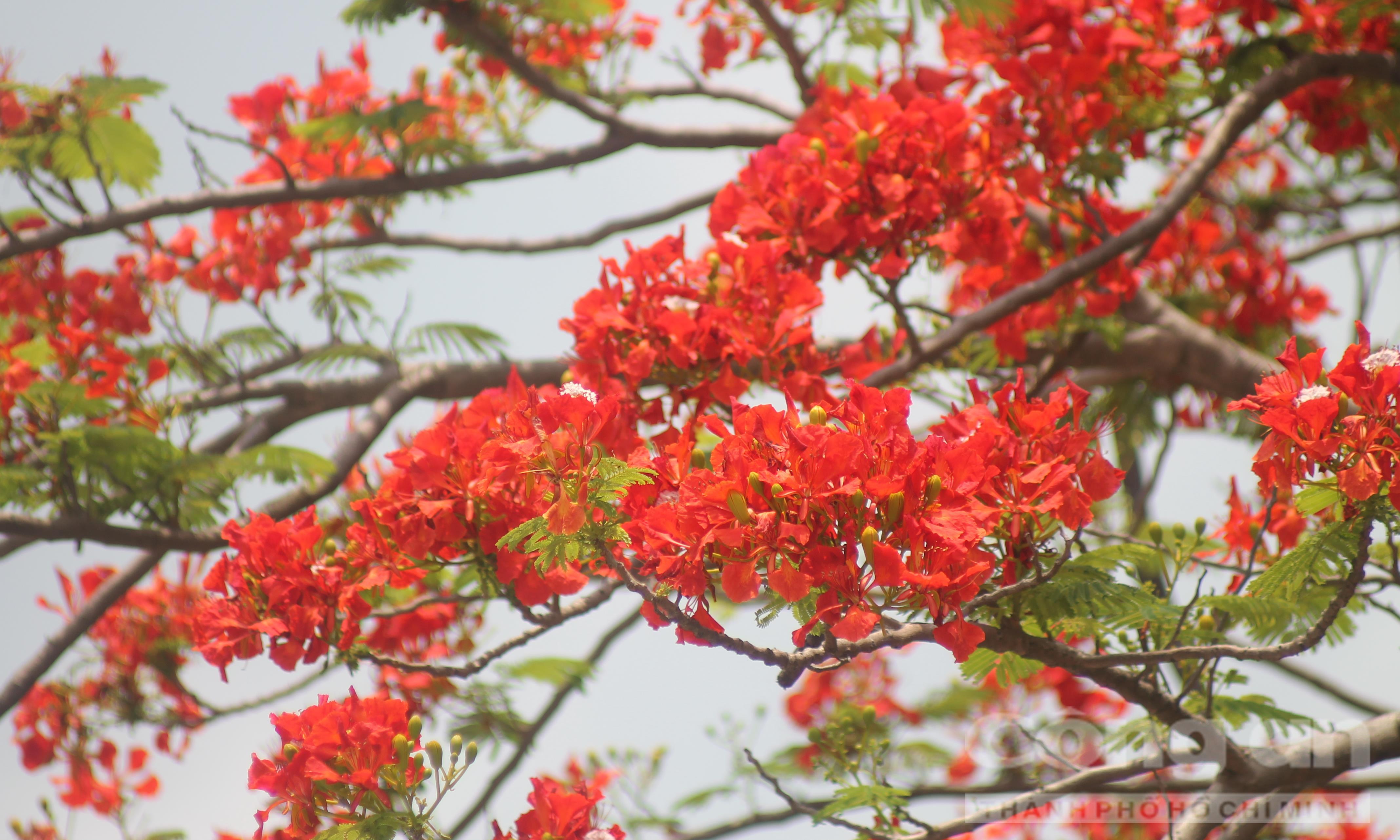 Hoa phượng nở
Mùa hè
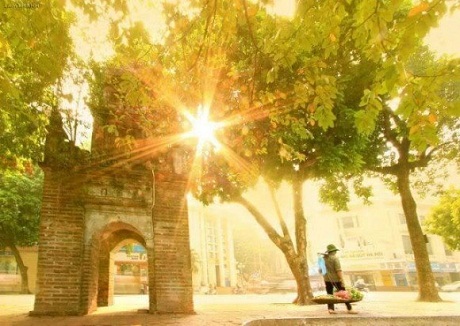 Nắng chói chang
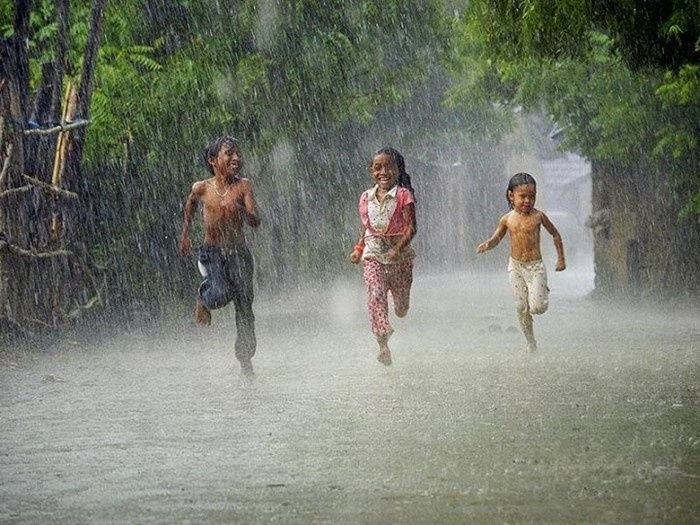 Mưa rào
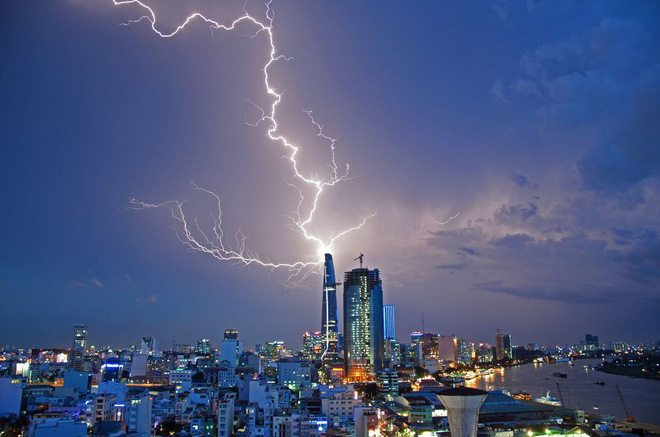 Sấm chớp
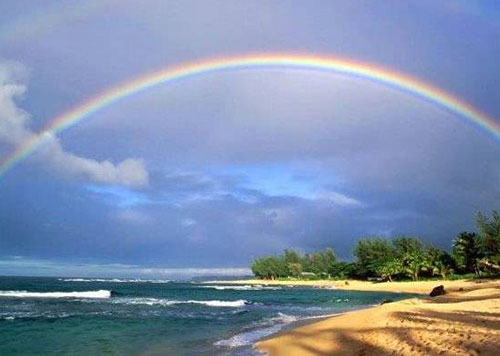 Cầu vồng sau mưa
Trang phục mùa hè
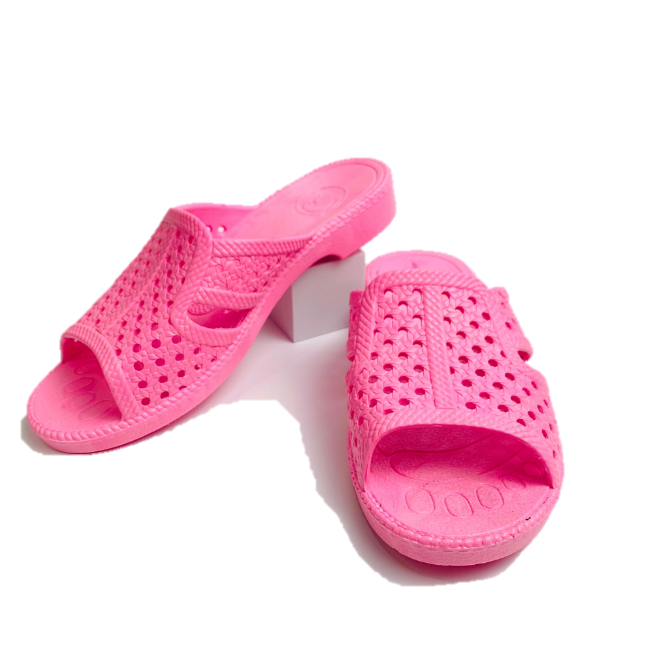 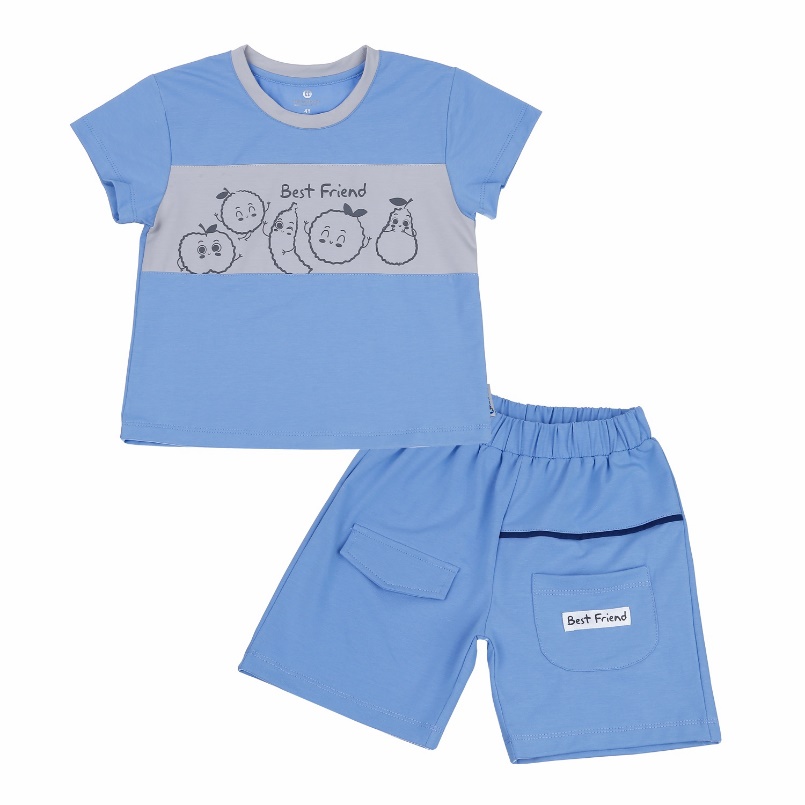 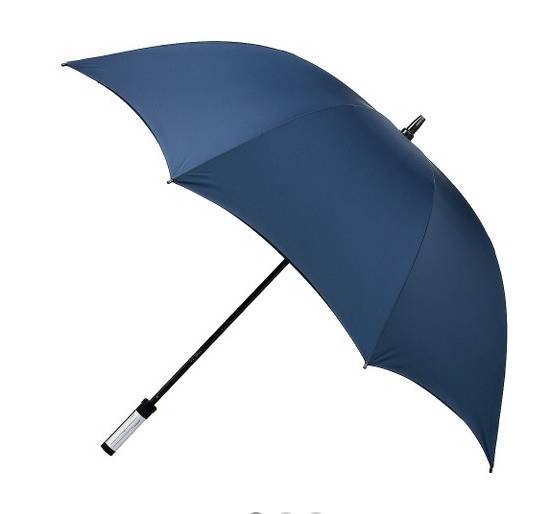 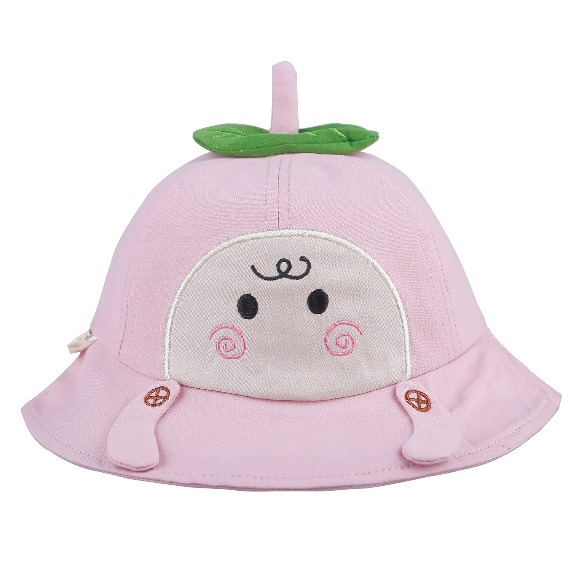 Món ăn mùa hè
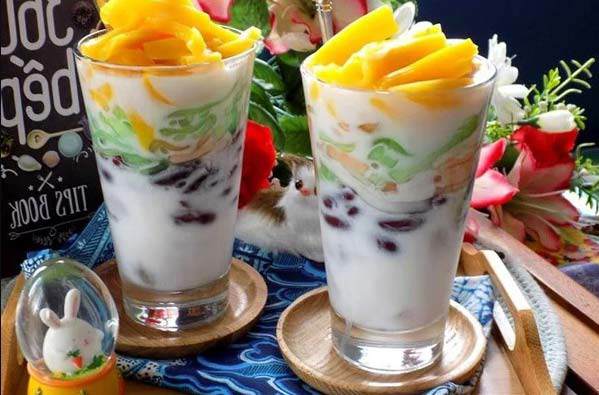 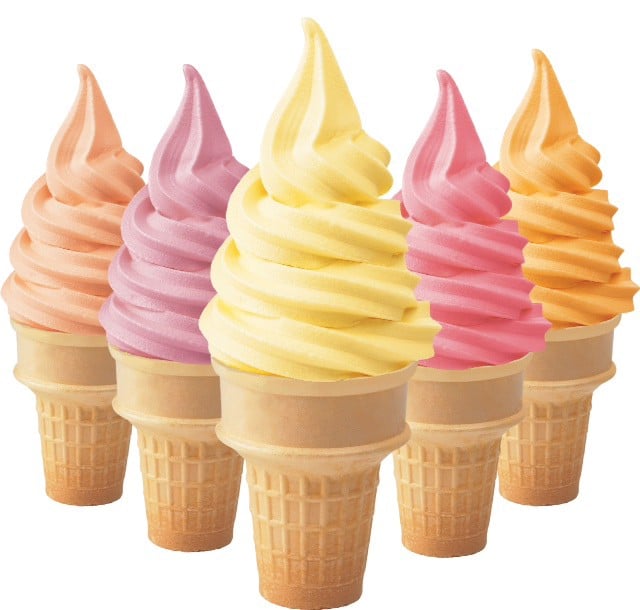 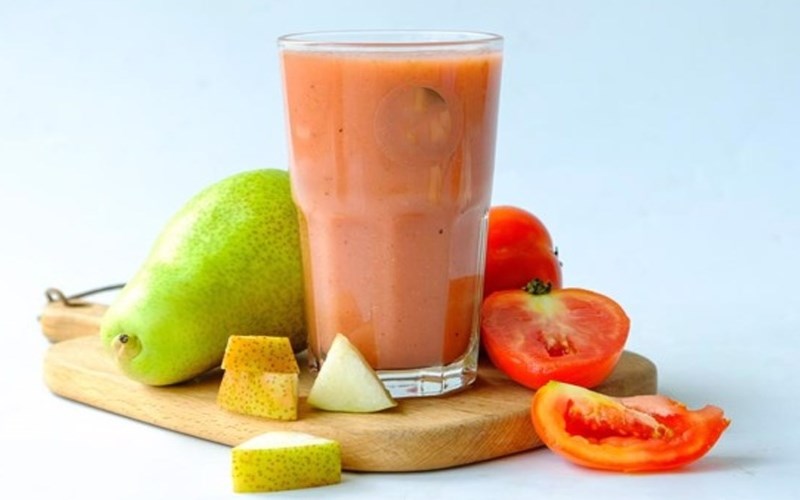 Tạm biệt